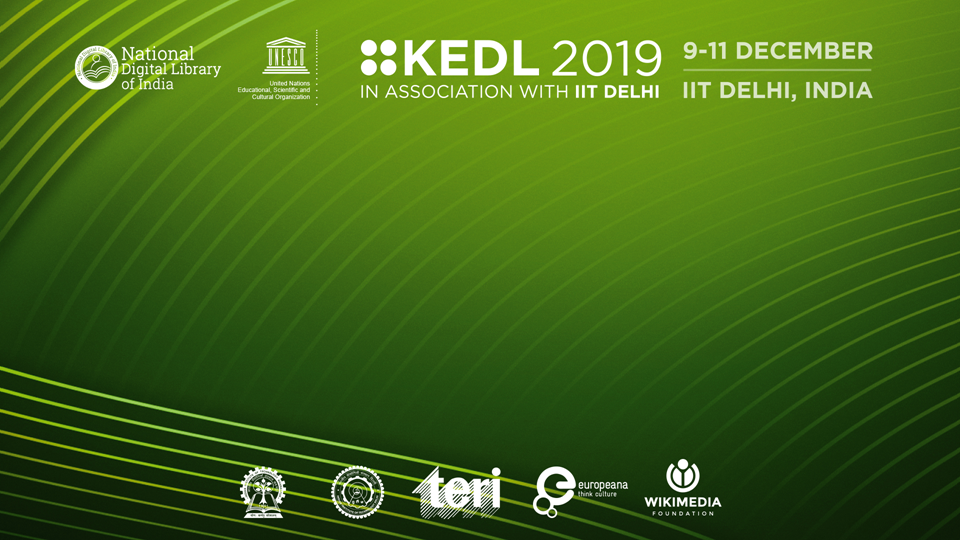 KEDL 2019
Smart and Open Technologies for Digital Library
Program Overview
Program Overview
A Glimpse of the Past …… KEDL 2017
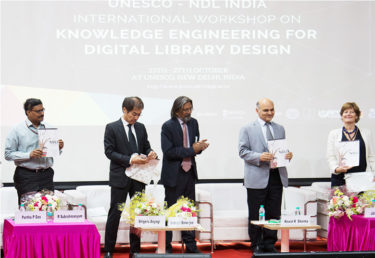 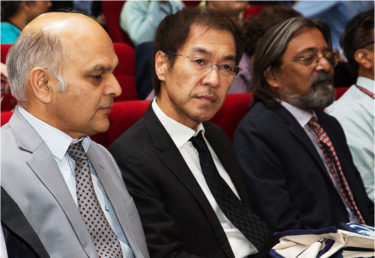 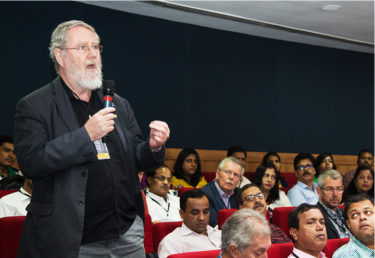 A Glimpse of the Past …… KEDL 2017
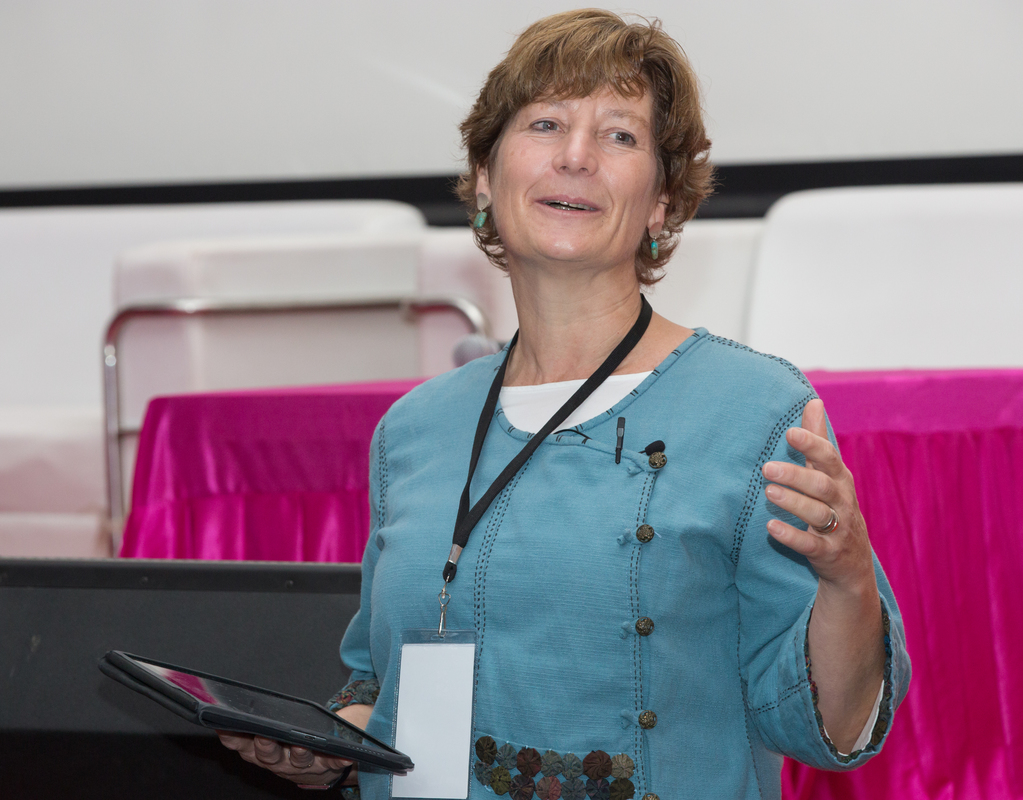 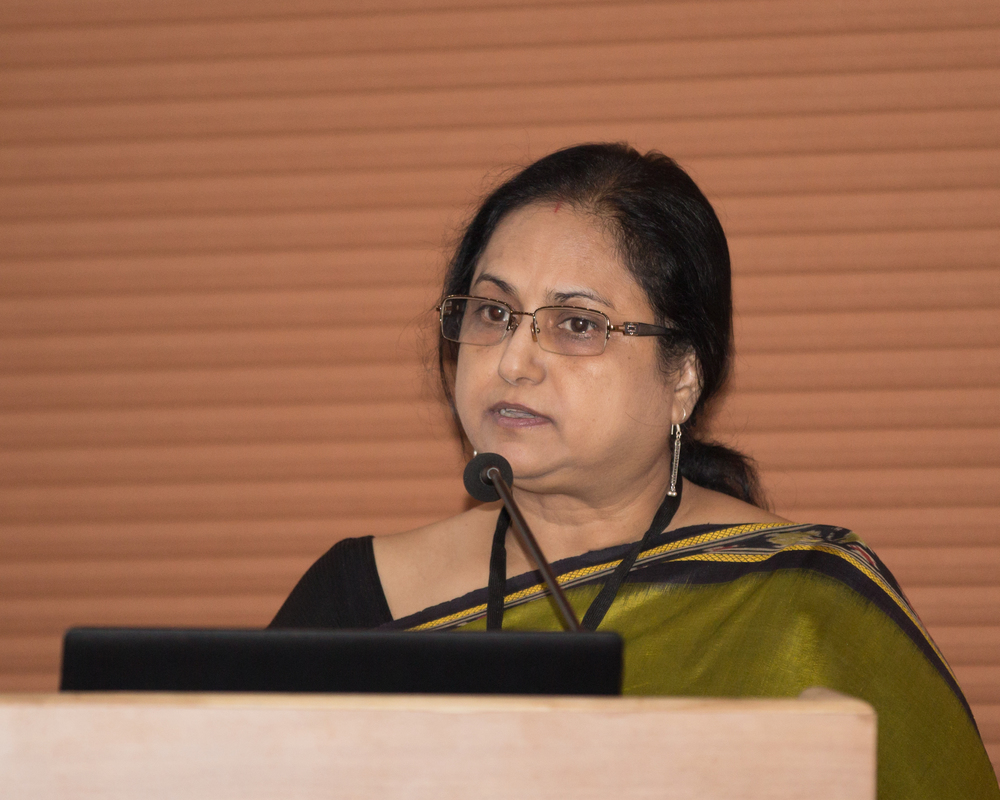 A Glimpse of the Past …… KEDL 2017
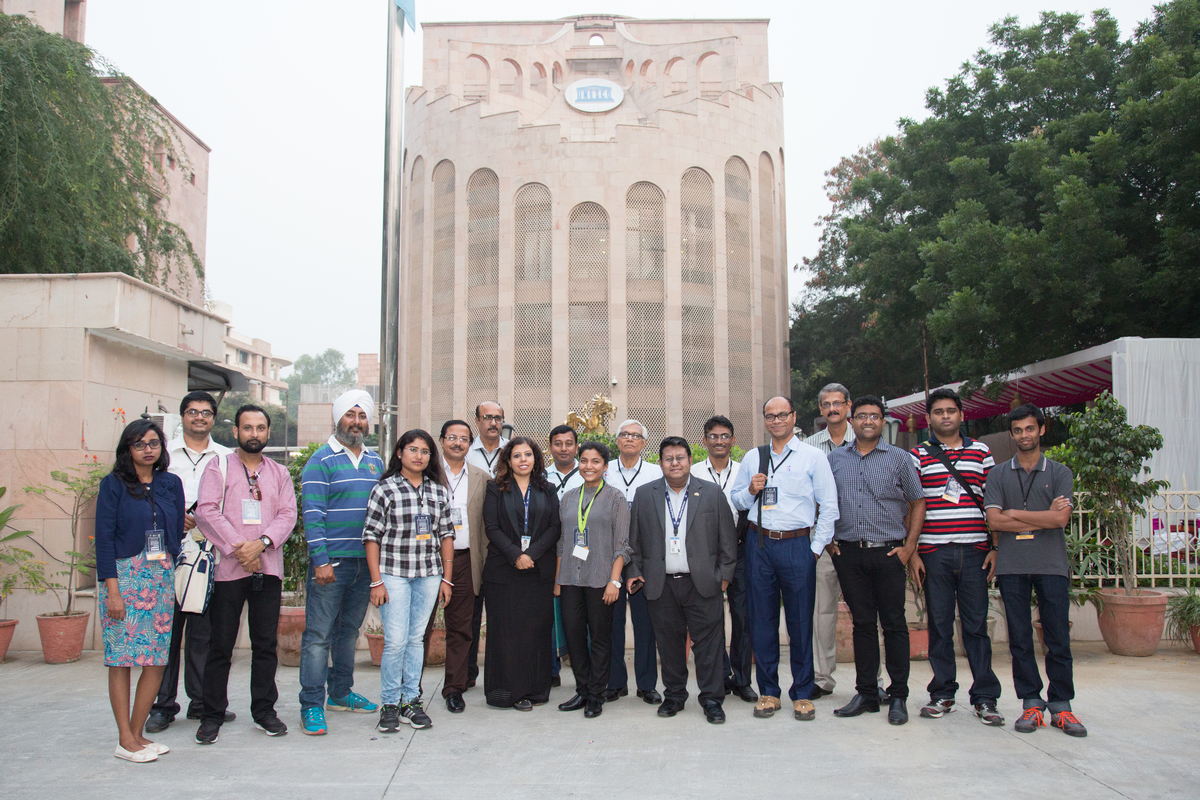 Convergence: “Openness is the key to mutual                          growth and sustenance”
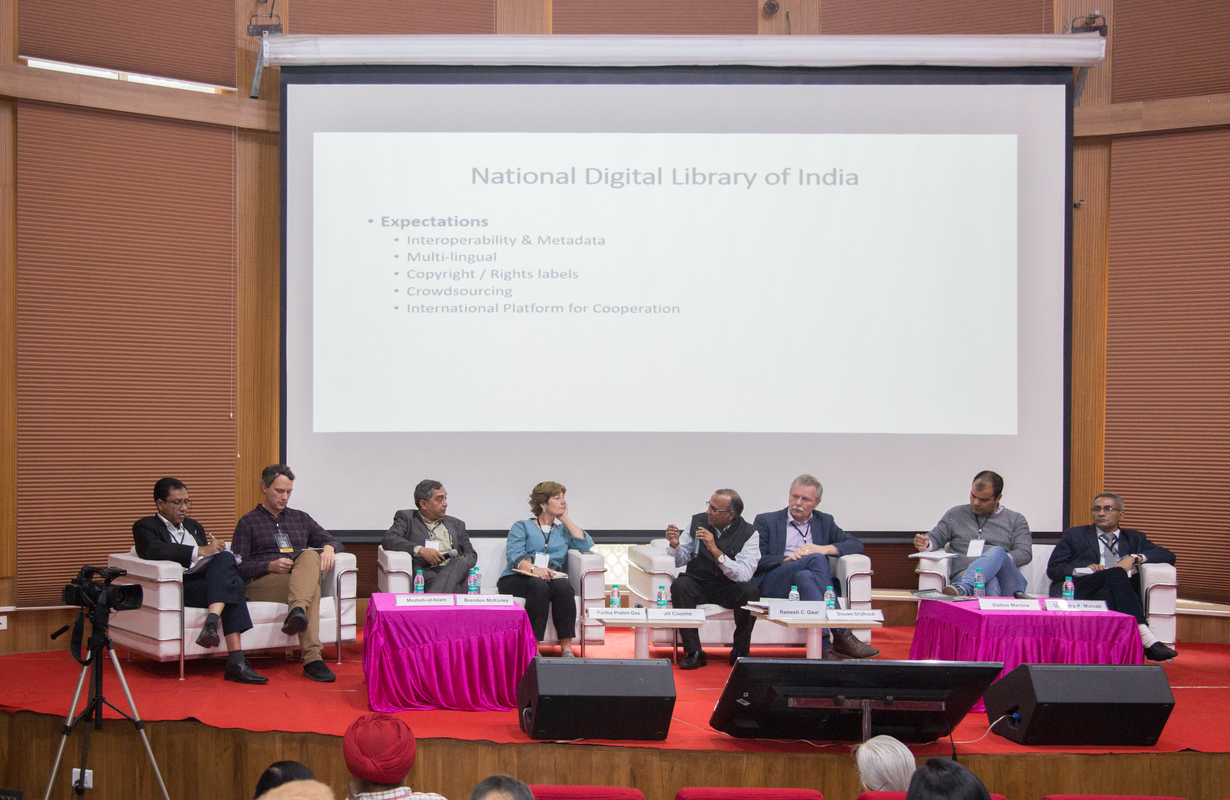 Convergence: “Openness is the key to mutual                          growth and sustenance”
Smart and Open Technologies for Digital Library
User & Digital Library
Open Technology & Platforms
Themes
Cultural Heritage
Artificial Intelligence in DL
Access & Rights
11 Sessions, 20 Keynotes, 4 Panels, 40 Speakers
Europeana
National Digital Library of India
World Digital Library
User & Digital Library
Library Professional
Social Media & DL
DL Evaluation
DL Outreach Program
DBpeedia & Linked Open Data
Wikimedia & Global Heritage
Open Tech & Platforms
Linked Data in DL Architecture
Linked Data & Community
Immersive Visualization
Technology
Digital Reconstruction
Cultural Heritage
Digital Cultural Experience
Digital Preservation
SAARC Cultural Heritage Network
Text Mining in DL
Scholarly Knowledge Graph
Student Poster Competition
Artificial Intelligence in DL
Bias, Transparency & fairness
Geodetic Search
OCR & Document Retrieval
IPR & Network of Libraries
Open Culture in Education
Access & Rights
Thank You